RSS news feed located below is sourced from www.engineeringnews.co.za/page/home/feed
RSS News Feed
www.productivity.com/oktoberfest-tool-show
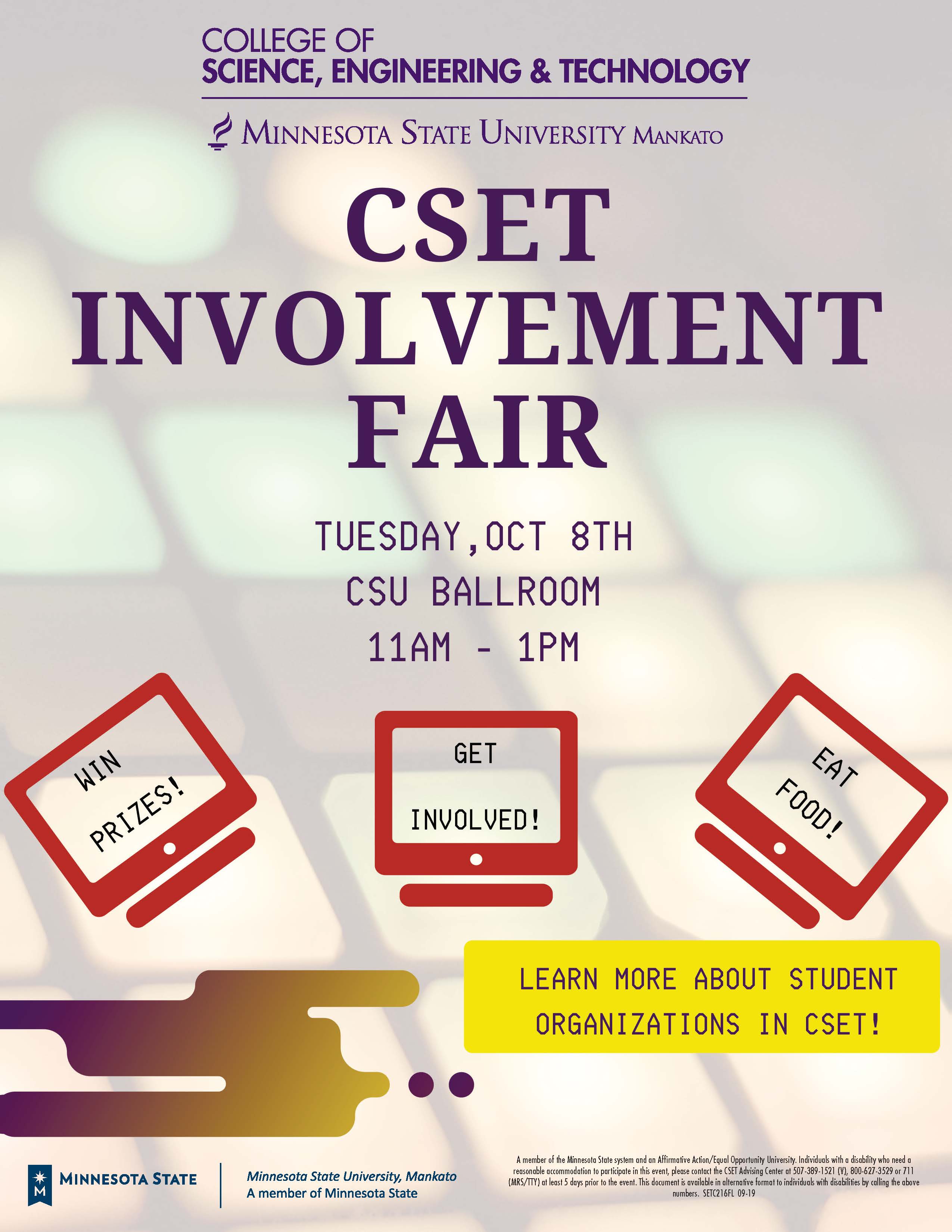